Объединение   «Техническое      моделирование и                      экология».
Руководитель:
                    Гаджиибрагимова Е.Г.
Расписание:
понедельник  -           16.30-18.55
вторник          –           16.30-18.10
четверг           -            16.30-18.55
пятница          -            16.30-18.10
                     

-
Работы из природного материала.
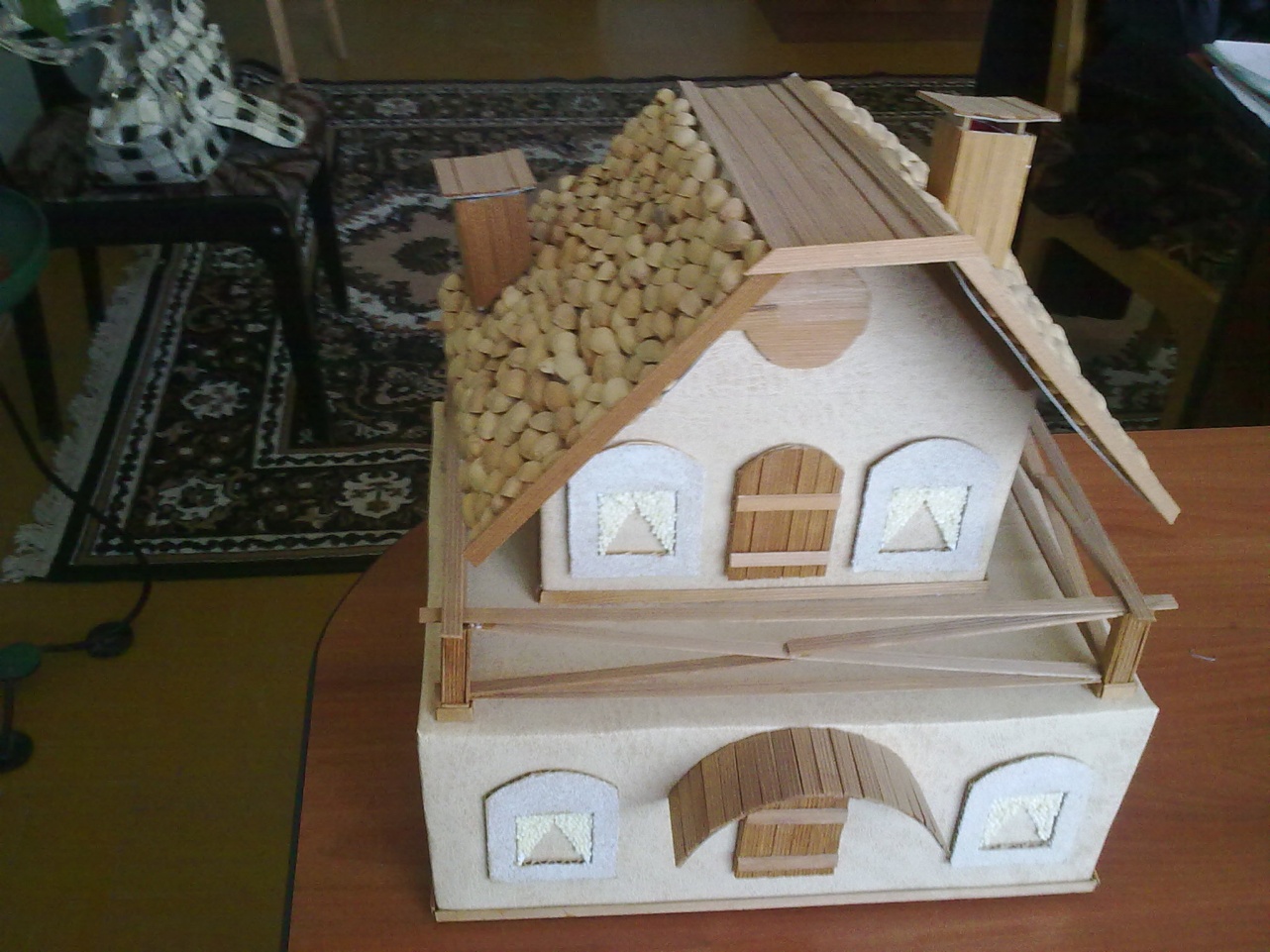 Изготовление открытки.1-ый год обучения.
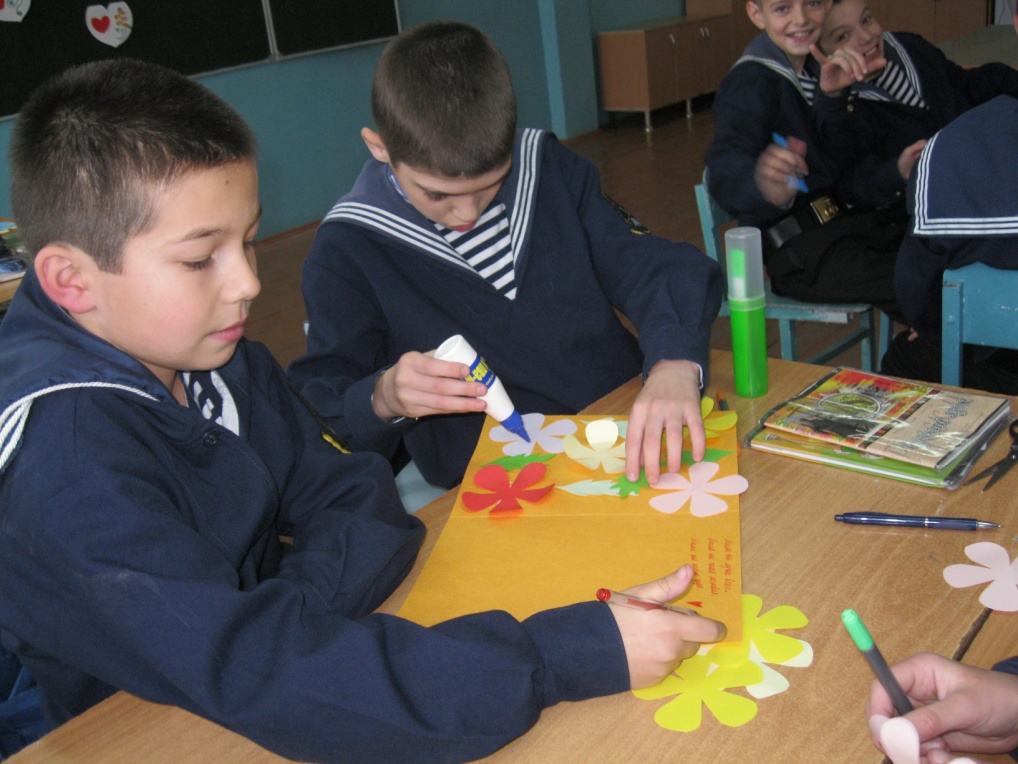 Выставка работ 1-го года обучения.
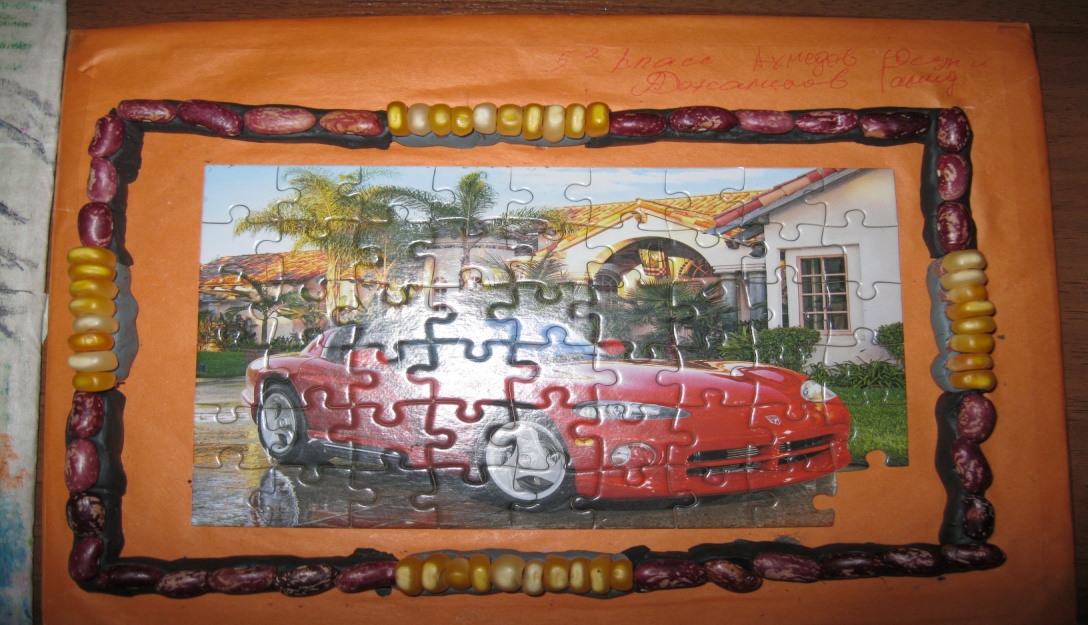 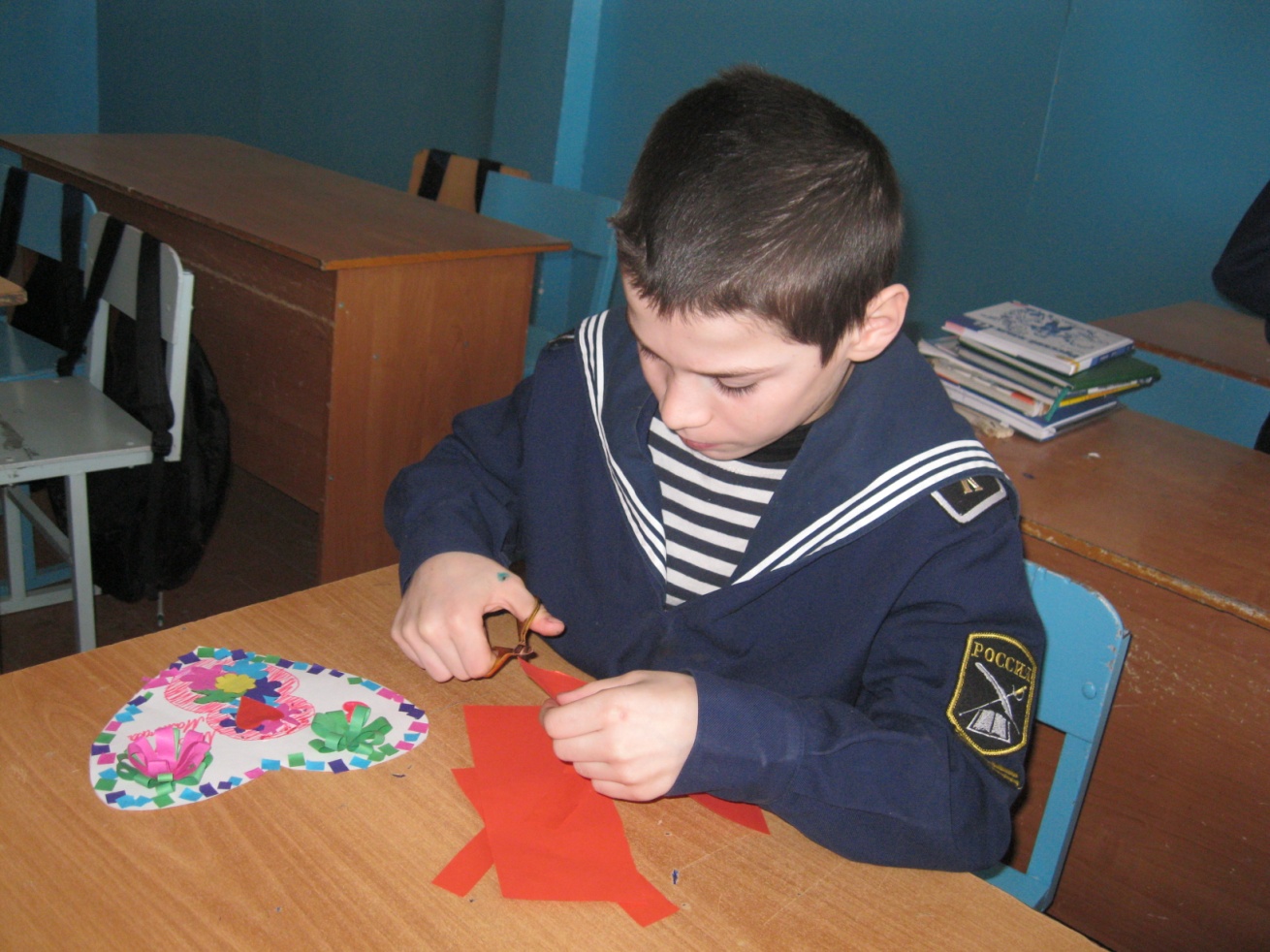 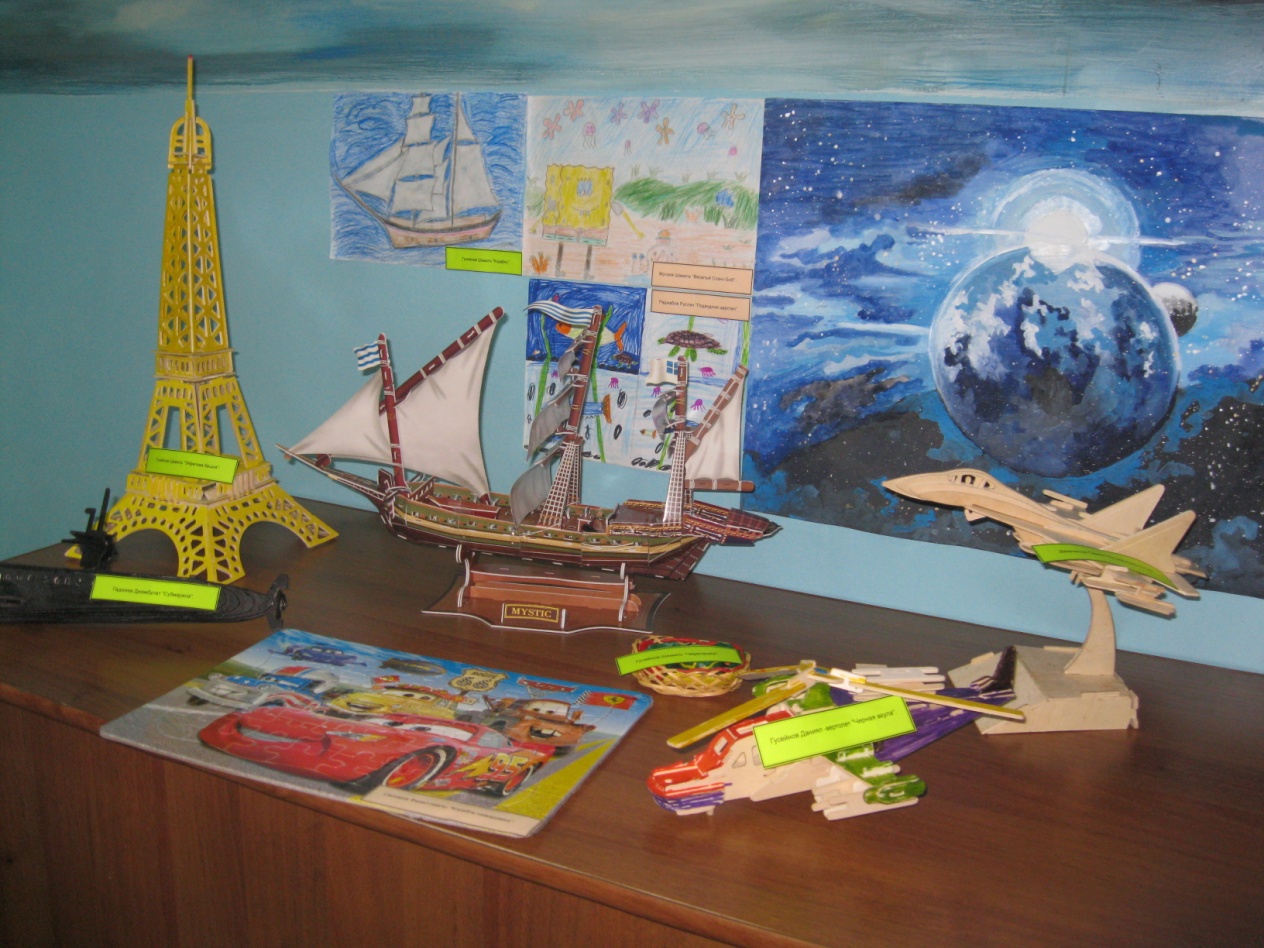 Лебедь и жар-птица в технике оригами.
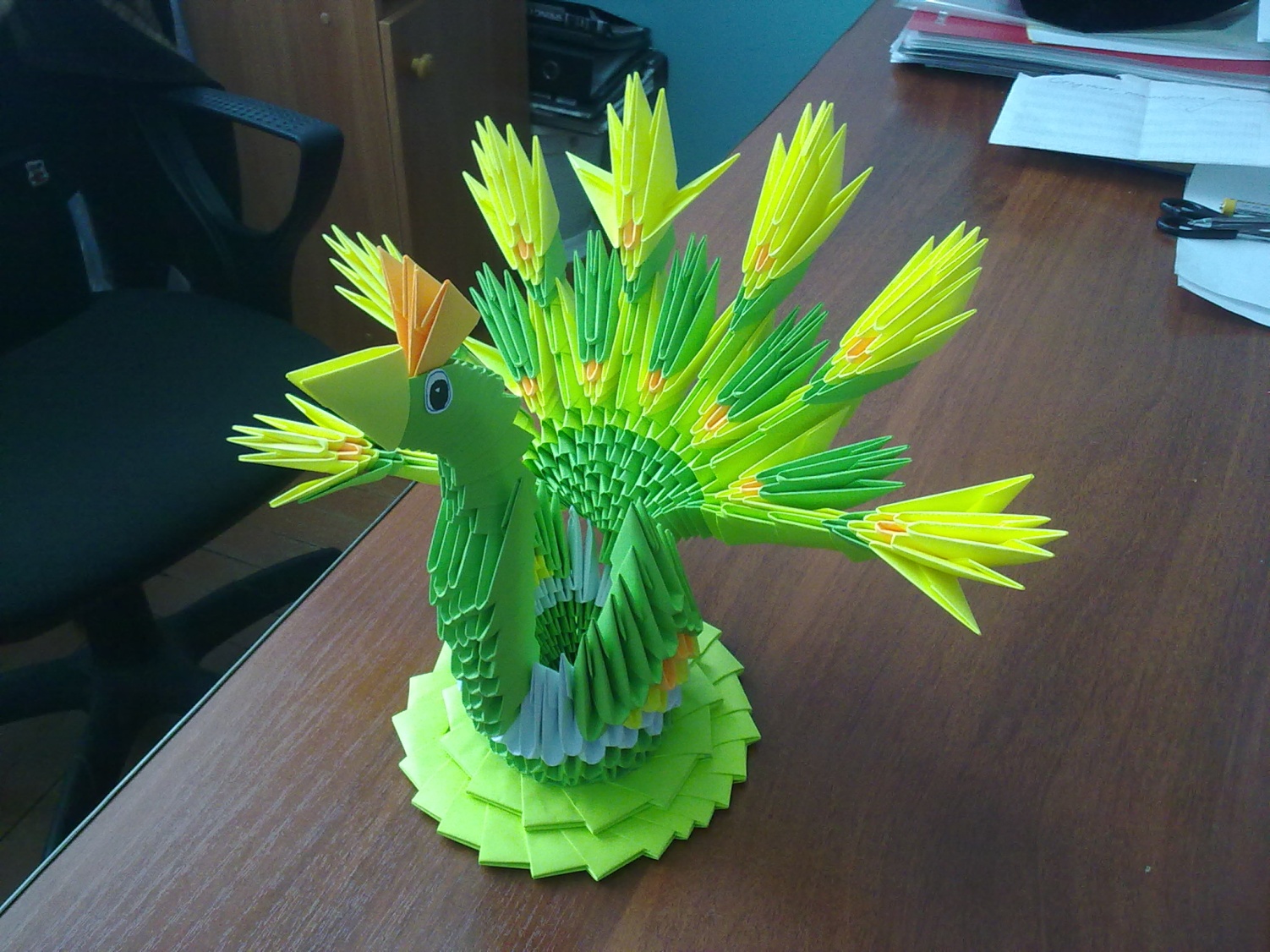 Зайчик и ваза в технике оригами.
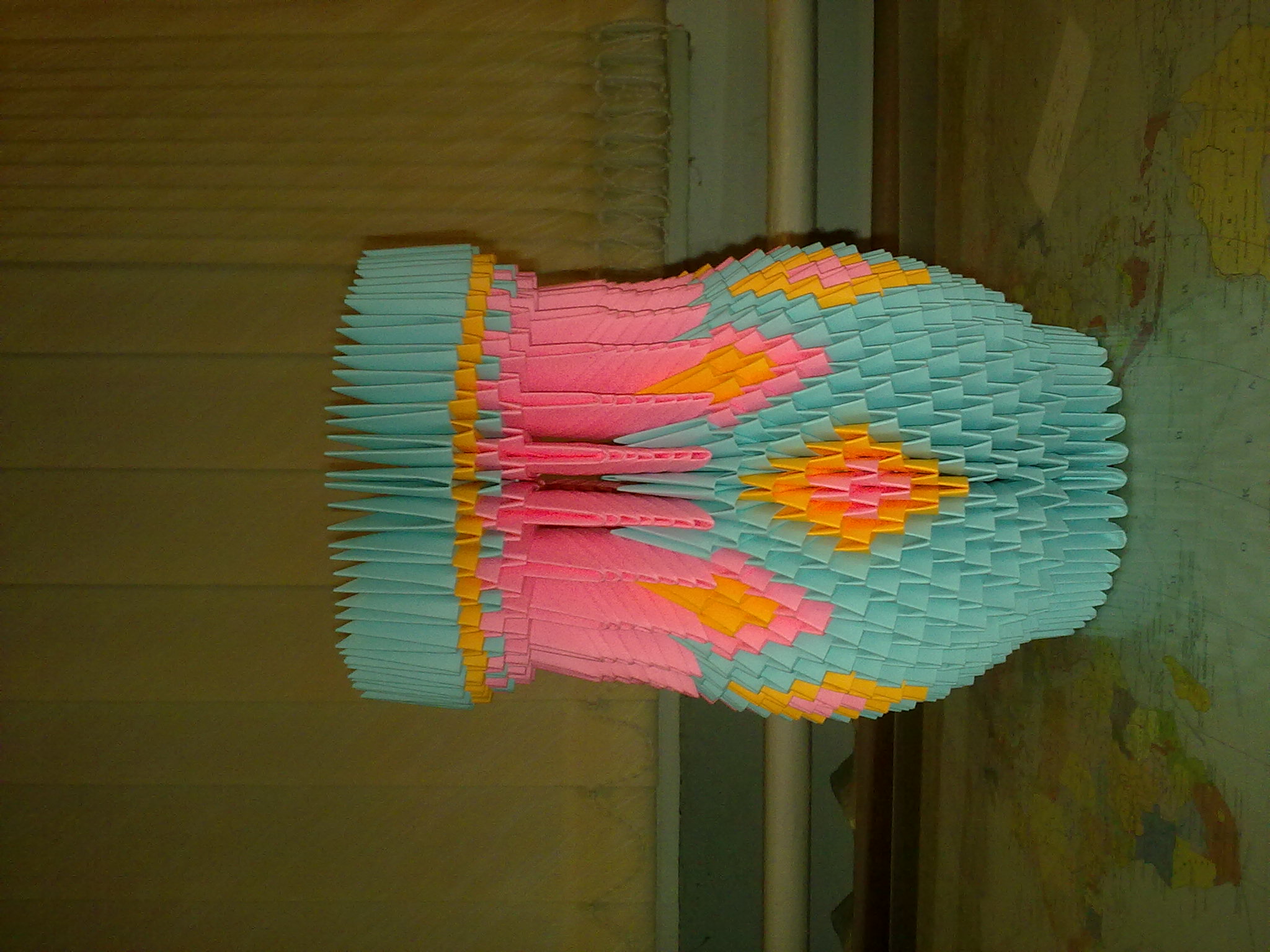 «Корзина с цветами».
Готовим подарки родителям.
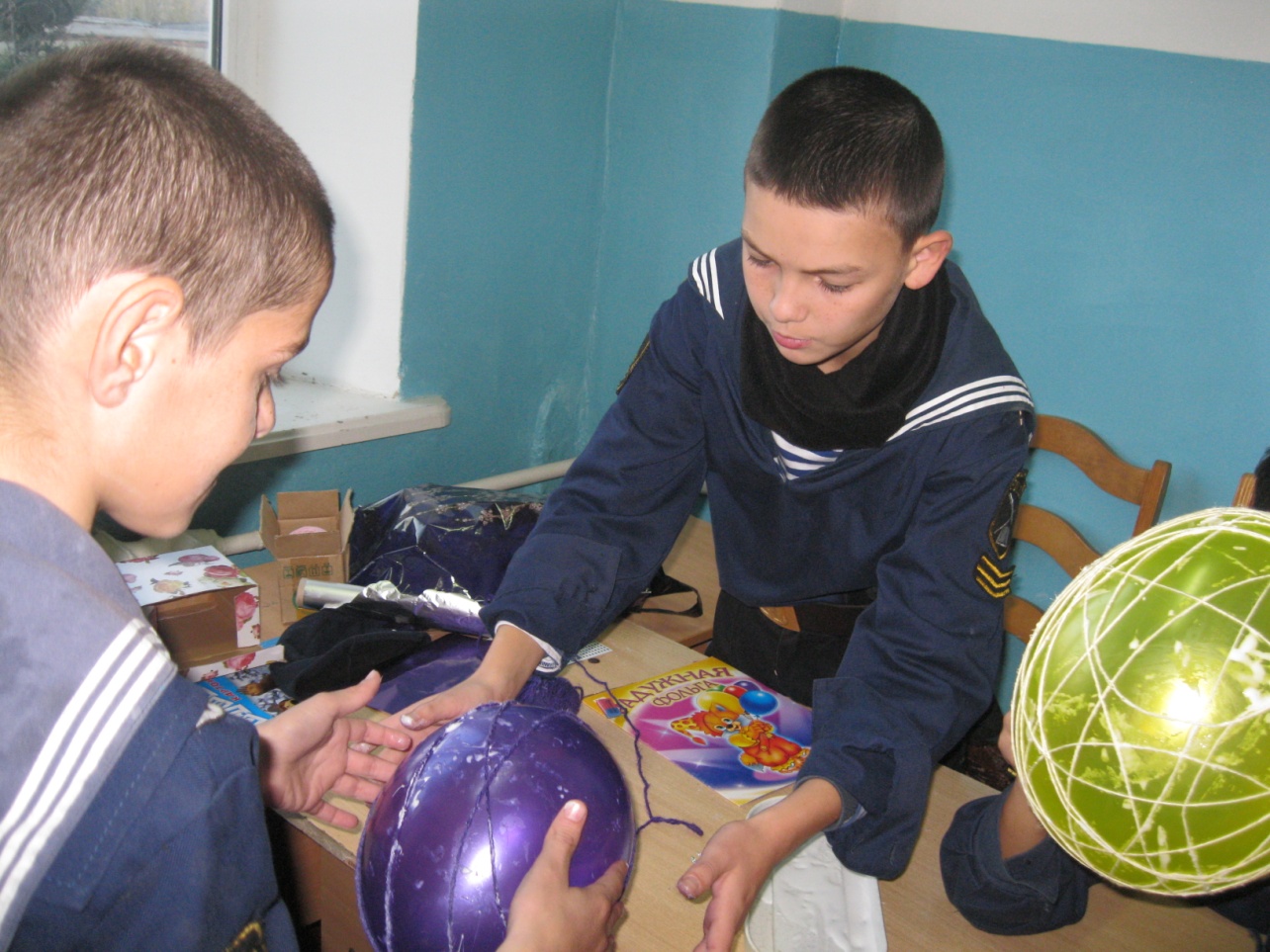 Подарки своими руками.
«Веселые музыканты».
Работы в технике квиллинг
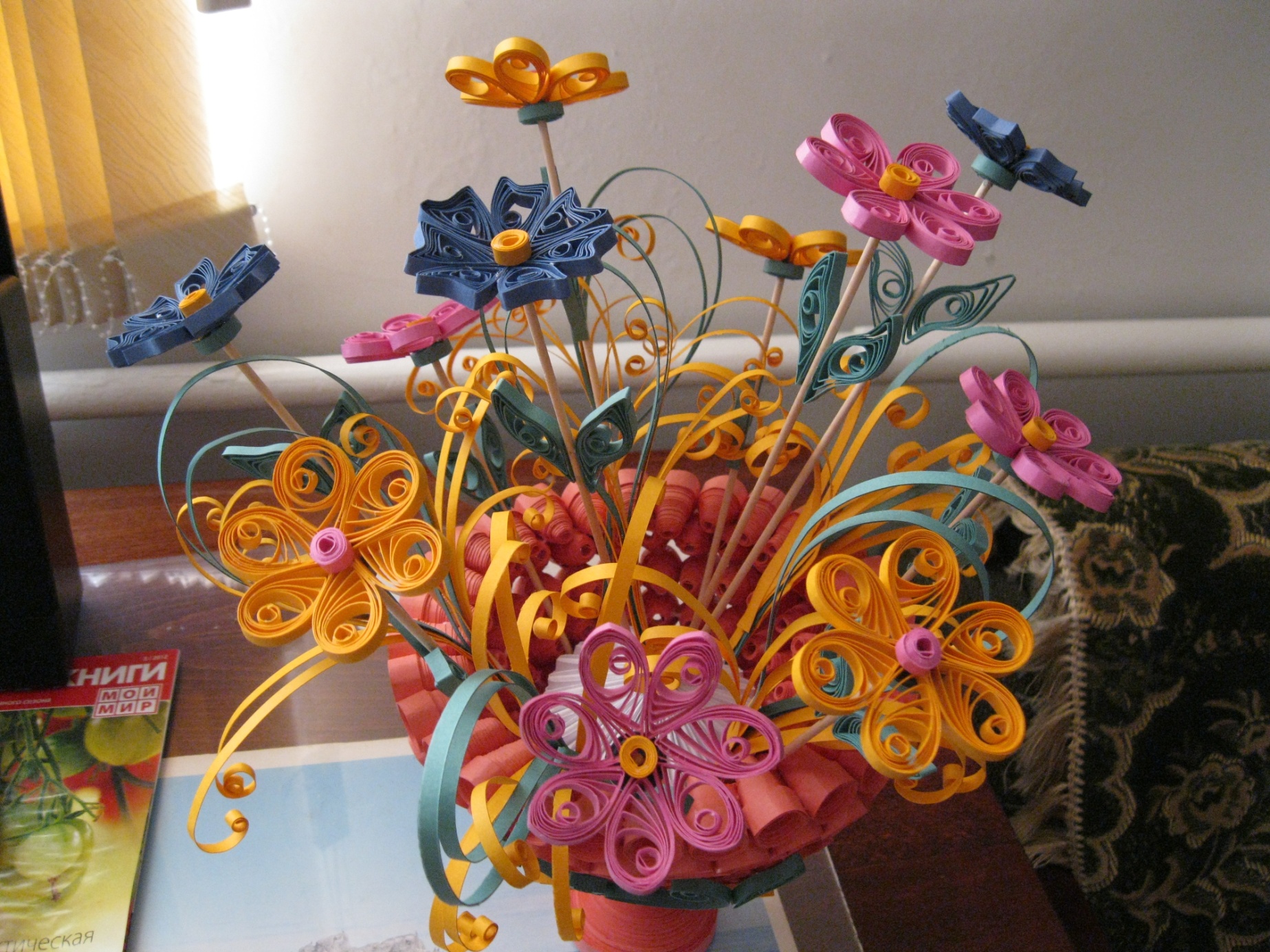 «Цветочное панно»-объемный квиллинг.  (коллективная работа).
Квиллинг – цветы.
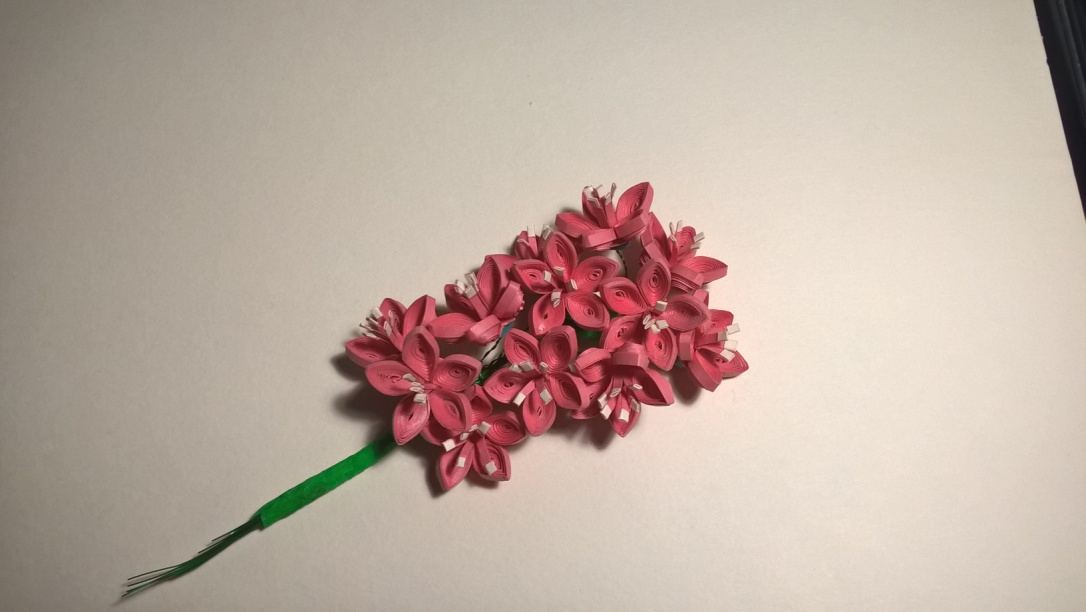 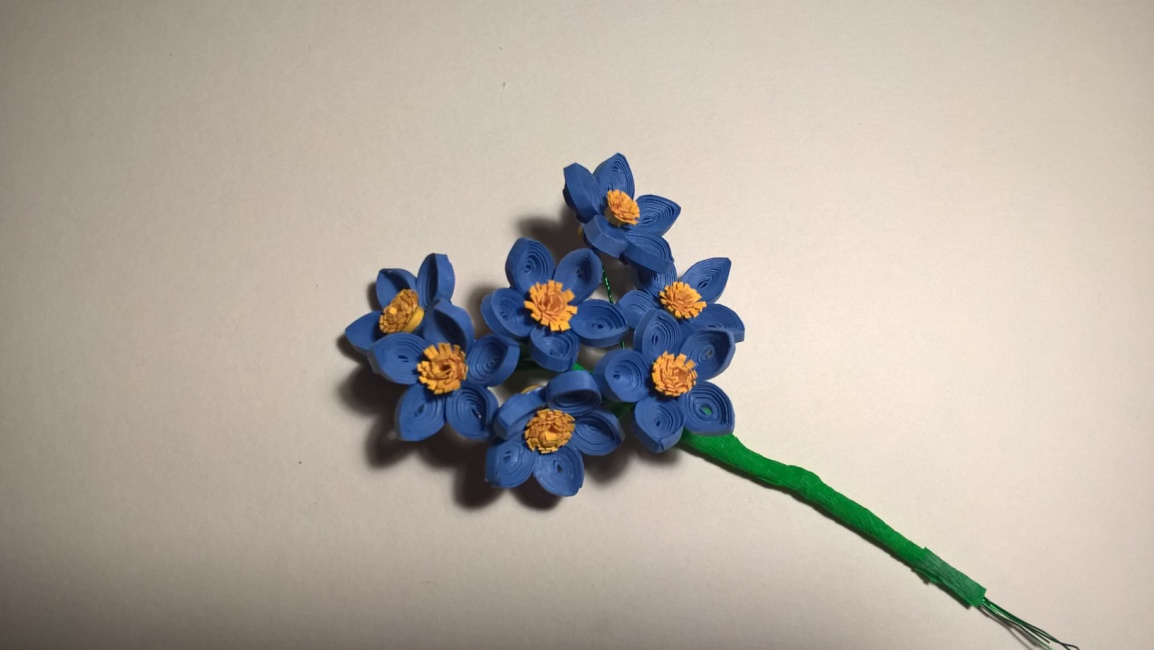 «Букет цветов»-квиллинг (коллективная работа).